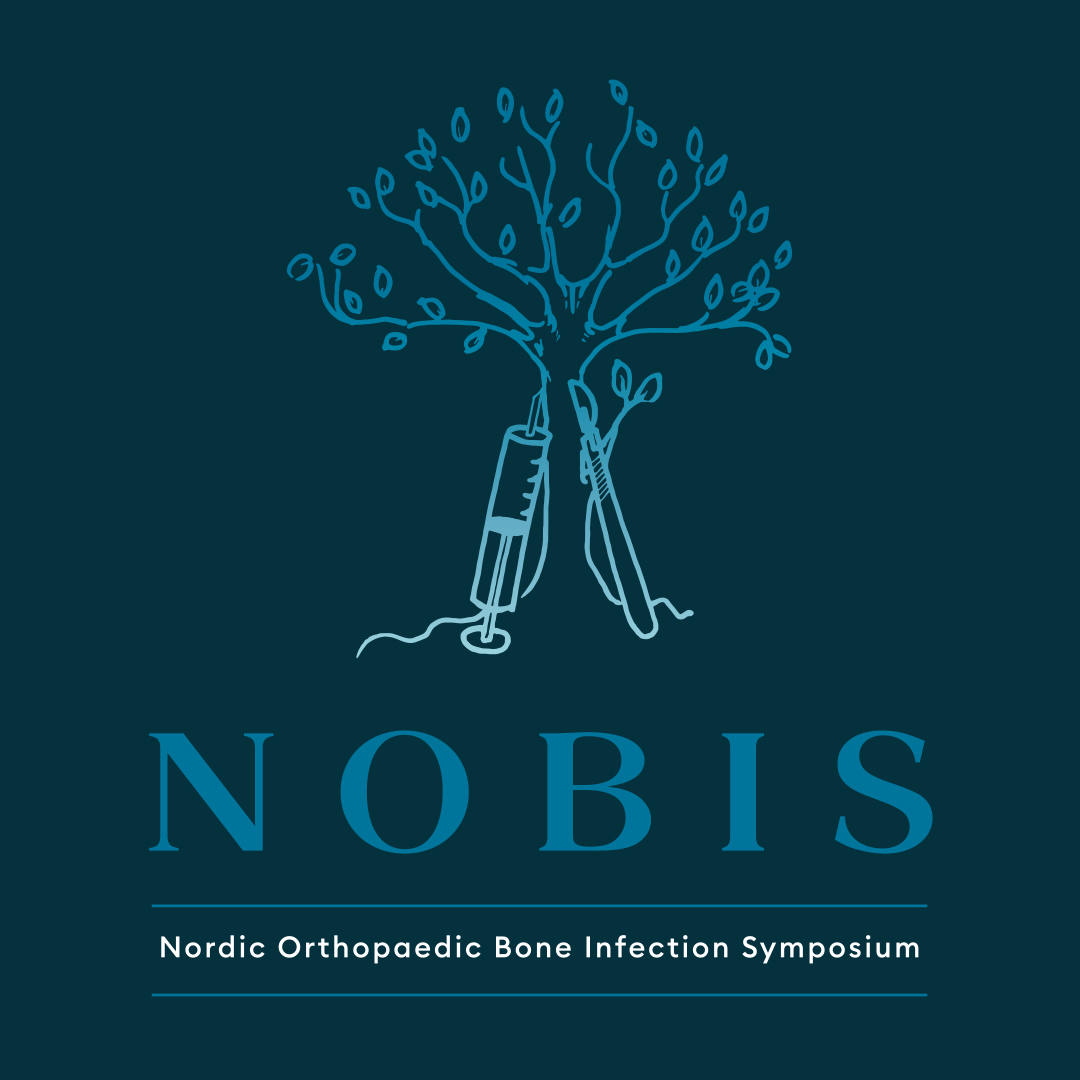 SAVE THE DATE 

THE 1ST NORDIC ORTHOPAEDIC 
BONE INFECTION SYMPOSIUM

2-3 May 2024
Copenhagen, Denmark

www.nobis2024.org
Session topics

Advanced wound care
Bacteria and defence mecanisms
How to fix compliance amongst our colleagues?
When to dare not to spare?
When to treat with what, when and where?